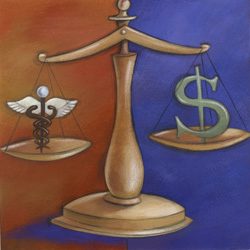 Comment détecter les biais dans les présentations médicales?
Julie Langlois, MD, CCMFC
Développement professionnel continu, CMFNB
Juin 2015
Déclaration de conflits d’intérêts potentiels
Relations avec des intérêts commerciaux:
Subvention et soutien à la recherche: Aucun
 Bureau des conférenciers/honoraires: Aucun
 Frais de consultation: Aucun
Autres: 
 Membre du conseil d’administration du CMFNB (Éducation) 
 Membre du comité national sur le développement professionnel continu du CMFC   
 En guise d’honoraires, mon inscription à la CMF du CMFNB a été gratuite
Atténuation des sources potentielles de partialité
Sans objet
Objectifs d’apprentissage
À l’aide d’exemples et de scenarios, le participant sera en mesure d’identifier des éléments clés à observer pour reconnaître une présentation biaisée tels que:
 l’usage du « branding »
 l’emphase du programme 
 l’équilibre des données 
Le participant apprendra aussi l’importance de la déclaration des conflits d’intérêt.
Finalement, le participant sera plus familier avec le rôle d’un réviseur Mainpro.
[Speaker Notes: J’ai décidé de présenter sur ce sujet suite à la revision des évaluations de l’ASA 2014 où une des presentations était très clairement biaisée et de toute evidence visait des intérêts commerciaux. À ma surprise cependant, seulement 6 participants ont identifié ou jugé opportun de rapporter ce biais dans leur évaluation.]
Exercice #1! Cette diapo est-elle biaisée?
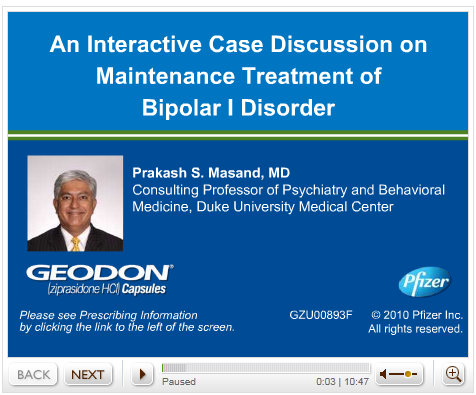 [Speaker Notes: Vous savez quand vous voyez ceci que la discussion risque d’être axée sur le produit en vedette. Dès lors, vous pouvez être sur vos gardes…mais les compagnies pharmaceutiques peuvent parfois être beaucoup plus subtiles. Nous allons voir dans cette plénière de quelle façon l’information présentée peut aussi être biaisée.]
Mais un instant! Les médecins sont-ils à ce point crédules?
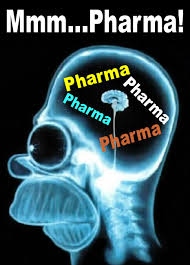 [Speaker Notes: Ou les companies pharmaceutiques sont-elles si ratoureuses ou ne pensent-elles qu’au profit?]
Fait…
“We did not identify any data-based articles to support or refute the assertion that commercial support produces bias in accredited CME.”

“Very limited attention has been given to the impact of commercially supported, accredited CME on prescribing practices and no studies have been published of the impact of these practices on patient care.” 
Is There a Relationship between Commercial Support and Bias in Continuing Medical Education Activities? Ronald M.Cervero and Julie K.Gaines, ACCME April 2014
[Speaker Notes: Attention cependant au mot-clé ici “accredited”. Il s’agit donc d’un sous-groupe de CME supporté par l’industrie qui répond à d’importants standards rigoureux d’avance.]
Cependant…
“Industry funded CME will continue to focus too much on some topics, like prescribing brand-name drugs and too little on other subjects, like dietary and lifestyle interventions, generic medications or how to improve communication in medical practices.”
Ref Roger Collier, CMAJ Oct 2014
[Speaker Notes: Risks of poorer prescribing habits and non-adherence to guidelines]
Qu’en pense l’ensemble des médecins?
“They believe that there is more potential for bias when there is a single commercial supporter (86%) or 2 or more commercial supporters (70%) as compared to programs with no commercial support (7%).”
“Although many physicians perceived bias from commercial support, only 46% believed that increasing registration costs would be an effective way to decrease that support and 56% [only] agreed that commercial support [of physician education] should be eliminated.”

Is There a Relationship between Commercial Support and Bias in Continuing Medical Education Activities? Ronald M.Cervero and Julie K.Gaines, ACCME April 2014
[Speaker Notes: On ne veut donc pas payer plus de notre poche pour l’education…Quelles sont les solutions? L’atelier “Savez-vous ce que vous ne savez pas?” plus tatd ce matin tâchera d’y répondre.]
Comment donc identifier et atténuer les biais dans les activités de DPC?
Y a-t-il divulgation des conflits d’intérêts?
“Il y a conflit d’intérêts lorsqu’une personne – un membre du comité de planification ou un présentateur – est en mesure d’influencer le contenu d’une activité educative par la mention ou la promotion des produits ou services d’un intérêt commercial avec lequel il entretient des relations, ou par l’omission de mentionner les produits ou services concurrents.”

Réf. Conseils pratiques: Détection et gestion des conflits d’intérêts et transparence envers les apprenants, CMFC
[Speaker Notes: Première question à se poser/chose à verifier. Ça c’est la théorie et ce qui est exigé…]
La règle des 3 diapos!
Exercice #2…
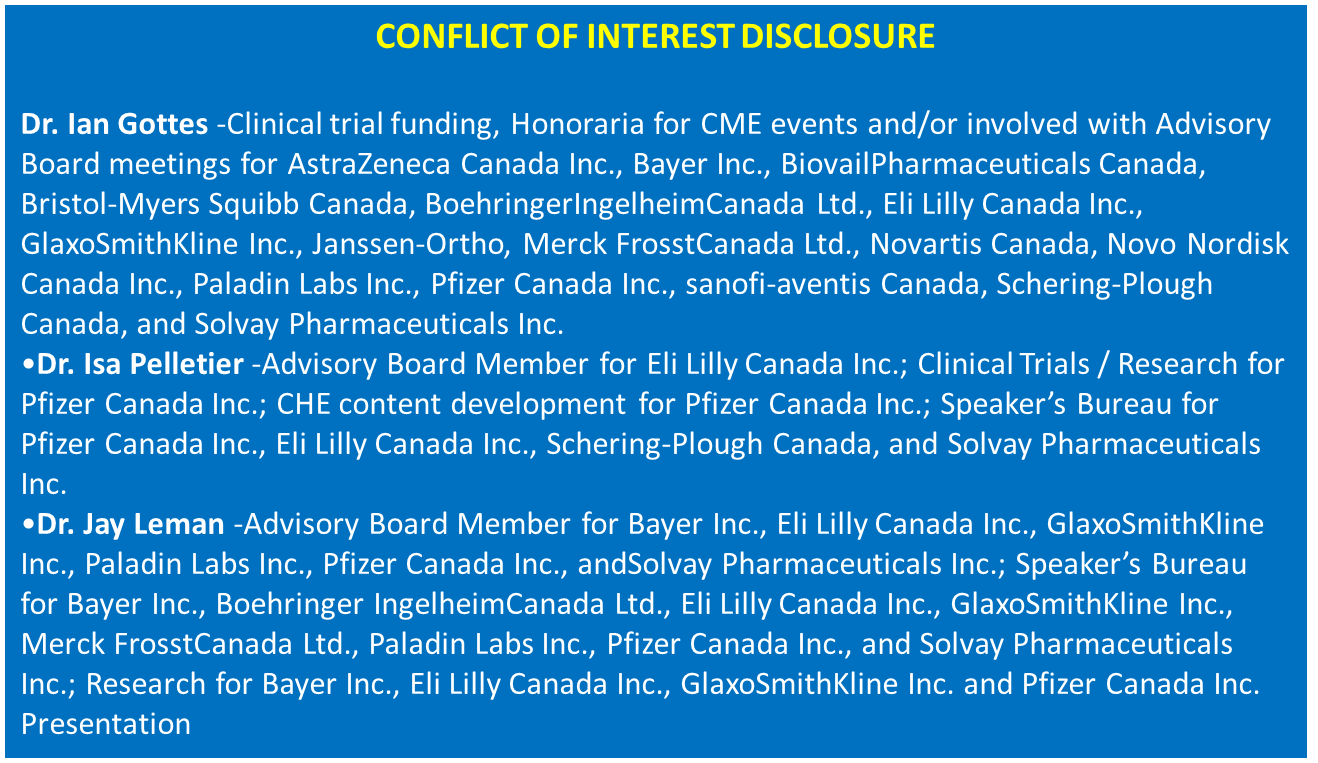 [Speaker Notes: Que pensez-vous de ceci? Avez-vous déjà vu une telle divulgation? Cette slide va-t-elle inluencer votre façon de suivre la présentation et comment?]
“Conflict of interest resemble a screening test for bias with imperfect sensitivity and specificity.”Is There a Relationship between Commercial Support and Bias in Continuing Medical Education Activities? Ronald M.Cervero and Julie K.Gaines, ACCME April 2014
Exercice #3…
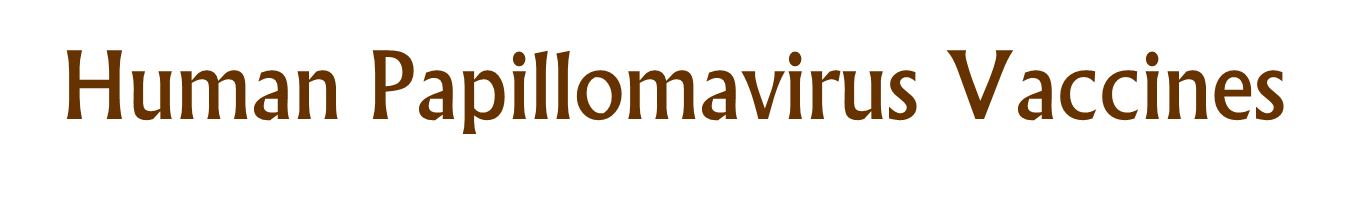 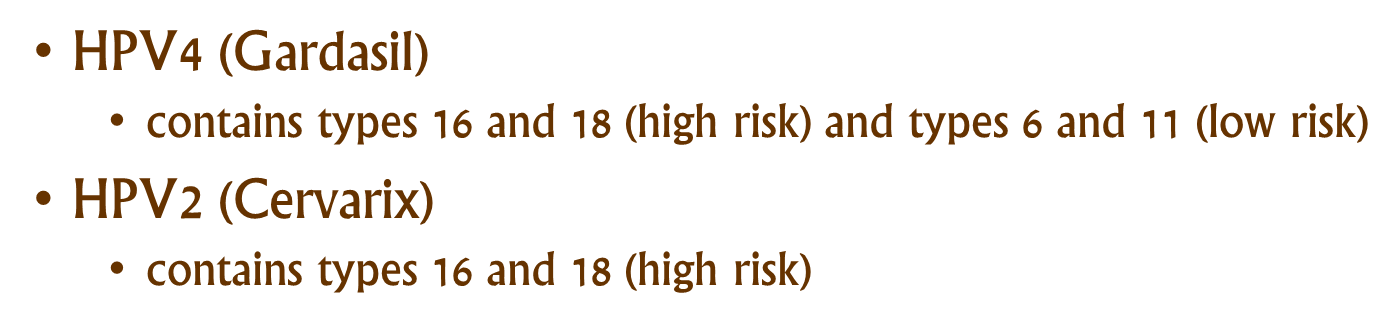 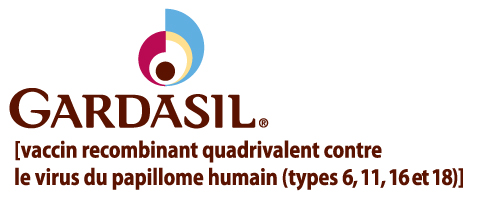 [Speaker Notes: Cette slide est-elle biaisée?]
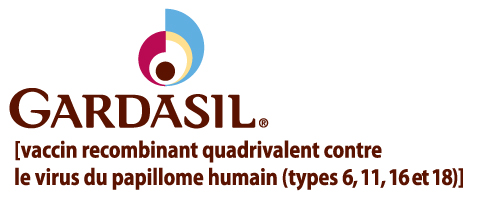 [Speaker Notes: Et là, la diapo précédente était-elle biaisée?]
Fait-on l’utilisation de “Branding”?
Dans la présentation mais aussi dans le matériel de promotion de l’activité, les documents remis aux participants et tout autre materiel.
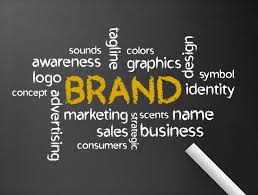 [Speaker Notes: Links aussi sur les sites education online ou téléphones intelligents. Le branding est bien plus qu’un logo et des couleurs…Taglines: That was easy (Staples) Be celective (Celebrex) A match made for OA (Vimovo)]
Fait-on preuve de rigueur scientifique?
Utilise-t-on une revue critique de la littérature ou une méta-analyse pour résumer la totalité des données probantes?

Met-on volontairement de côté de l’information importante?

Manipule-t-on l’information?
[Speaker Notes: Les références sont-elles citées, mentionne-t-on le niveau de preuve (opinions expert vs études randomisées)]
Exercice #4
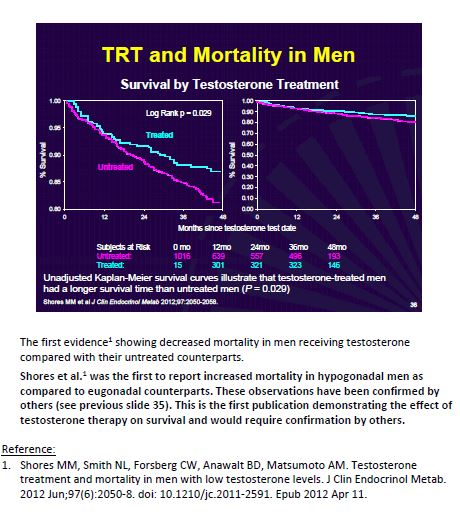 [Speaker Notes: Pareils ou pas pareils ces graphiques?]
Tient-on compte de l’intégration à la pratique et de l’applicabilité à la vie de nos patients?
[Speaker Notes: Ex. Programme sur un produit encore non offert au Canada. Non mention du coût ou de l’absence de couverture médicamenteuse/medicare. Équipement ou service disponible seulement dans de rare centres au Canada. Ou End-ponts présentés ne sont que des valeurs laboratoires et aucune données sur mortalité, morbidité (hard end-points)]
Utilise-t-on une façon équilibrée de présenter l’information?
Toutes les options de traitement sont-elles présentées également, incluant les mesures non-pharmacologiques et les traitements dont un générique est disponible?
Prefilled pens: Features and benefits
Exercice #5
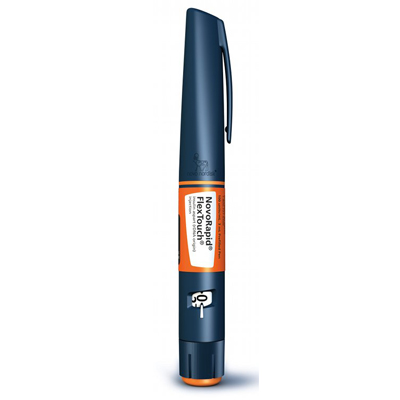 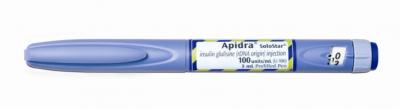 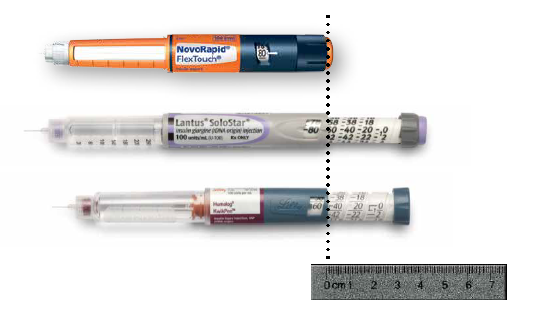 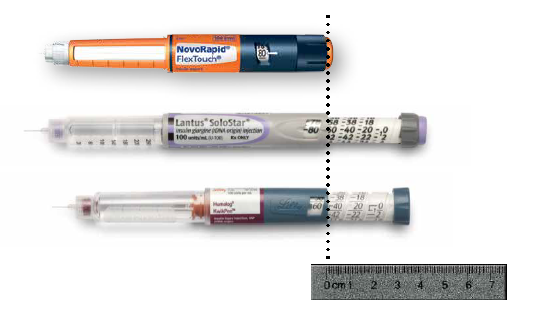 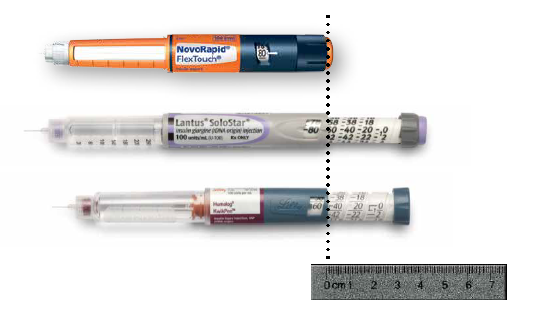 22
Est-on consistant dans la nomenclature des produits?
Les noms génériques des produits sont-ils utilisés partout de façon consistante et équivalente?

Les produits sont-ils listés en ordre alphabétique ou aléatoire?
Quelle est l’emphase du programme?
Le programme vise-t-il l’amélioration de la compétence médicale et une meilleure qualité de soins à nos patients?

Ou vise-t-il à faire la promotion d’un produit ou d’un service?
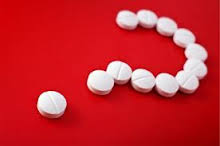 Promotion = Éducation
[Speaker Notes: Parfois la présentation est bonne, mais les cas cliniques nous orientent vers un certain produit ou une certaine approche.]
Certification de programmes
S’assurent que les programmes rencontrent les critères établis par les organisations responsables de la certification de l’education médicale
Les réviseurs
[Speaker Notes: On ne s’attend pas que chaque médecin soit expert en évaluation de contenu et de programme. C’est pourquoi la certification existe.]
Les évaluations des participants
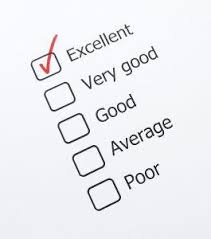 Les participants doivent avoir l’opportunité 
d’évaluer les programmes d’education.
Les programmes certifiés doivent inclure une question sur la partialité du contenu et du présentateur. 

“Physicians perceive very low levels of commercial bias (3-5% on average) in post-program course evaluations.”
Is There a Relationship between Commercial Support and Bias in Continuing Medical Education Activities? Ronald M.Cervero and Julie K.Gaines, ACCME April 2014
[Speaker Notes: Parfois les réviseurs n’ont pas la chance de reviser le contenu des diapos car non exigé si programme n’est pas une initiative pharma (ex. ASA, FMF, grand rounds, etc) Parfois le contenu est impeccable mais le présentateur est biaisé. C’est là que le participant a son role à jouer.]
Exercice #6
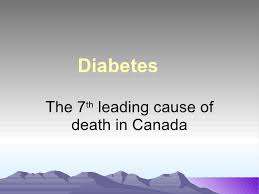 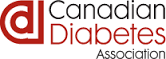 [Speaker Notes: Il y a branding…Est-ce que les organismes non commerciaux devraient se plier aux mêmes règles que pharma? (Ex. Durant CMF: Tools for Practice, Mainpro+, Exercise is Medicine) Actuellement, les organismes à but non lucratifs sont exemptés de cette règle du branding.]
Les biais existent partout jusqu’à un certain point…
Evidence Biased Medicine
Class 0   Things I believe
Class 0a Things I believe despite the available data
Class 1   Randomized controlled clinical trials that agree with what I believe
Class 2   Other prospectively collected data
Class 3   Expert opinion
Class 4   Randomized controlled clinical trials that don’t agree with what I  
               believe
Class 5   What you believe that I don’t
Bleck TP, BMJ 2000;321:239
[Speaker Notes: Surtout en chacun de nous…]
Ressources supplémentaires
CMA Guidelines for Physician Interaction with Industry
Guide to Mainpro Accreditation
Rx&D Code of Ethical Practice
Remerciement
Dr. Ian Goldstine, Past Chair of the CFPC National Committee on Continuing Professional Development
Amy Outschoorn, Director CPD, CCFP
 Jessica Black, Accreditation Manager CPD,CCFP
Références
Mainpro® Reviewer Guide
Mainpro® CPD-Program Auditing Tool
Is There a Relationship between Commercial Support and Bias in Continuing Medical Education Activities? Ronald M.Cervero and Julie K.Gaines, ACCME (Accreditation Council for Continuing Medical Education) April 2014